STOTI DAN U OSNOVNOJ ŠKOLI POKUPSKO
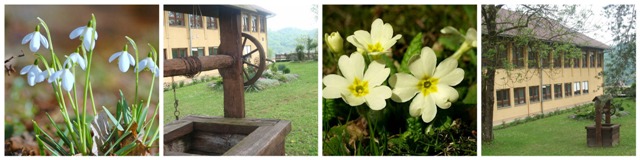 Školska godina je počela prvim polugodištem u Rujnu. Svi smo već tad jedva čekali zimski odmor koji je počeo 23.Prosinca i trajao do 10.Sjećnja 2020.
Nama petašima je ova školska godina osobito posebna jer smo od malenih postali malo veći! Učitelji i ravnateljica su smislili cijeli program ali im je plan pomrsio štrajk koji nam je donio odmor ali i veliki gubitak vremena koje smo trebali provesti u školi. Bez obzira na neprilike uspjeli smo dočekati nove prvašiće,obilježili smo dane kruha s našim svećenikom Antonom Pećarom, a spremno smo dočekali i svetoga Nikolu. Svašta smo zabavno radili, jer učimo po novom programu pod nazivom “ Škola za život “ pa su i lektire postale puno zabavnije nego prije. Puno se uči i teško je,posebno meni i mojem prijatelju  Nikoli jer smo mi došli iz područne škole Hotnje, bojali smo se kako će mo se uklopiti u novi razred ali čini mi se da je sve prošlo dobro. Nakon Božića i štrajka obilježili smo, Valentinovo, plesali smo, pjevali i dobro se zabavili, a sada išćekujemo Uskrs. Kada pomislim da je već prošlo 100 dana shvanim da vrijeme uistinu leti, i znam da moja mama ima pravo kada kaže da je vrijeme da se ozbiljno primim knjige jer do kraja školske godine je ostalo nešto oko 70 nastavnih dana što i nije puno s obzirom da je ovih 100 preletilo u dobrom druženju i učenju.